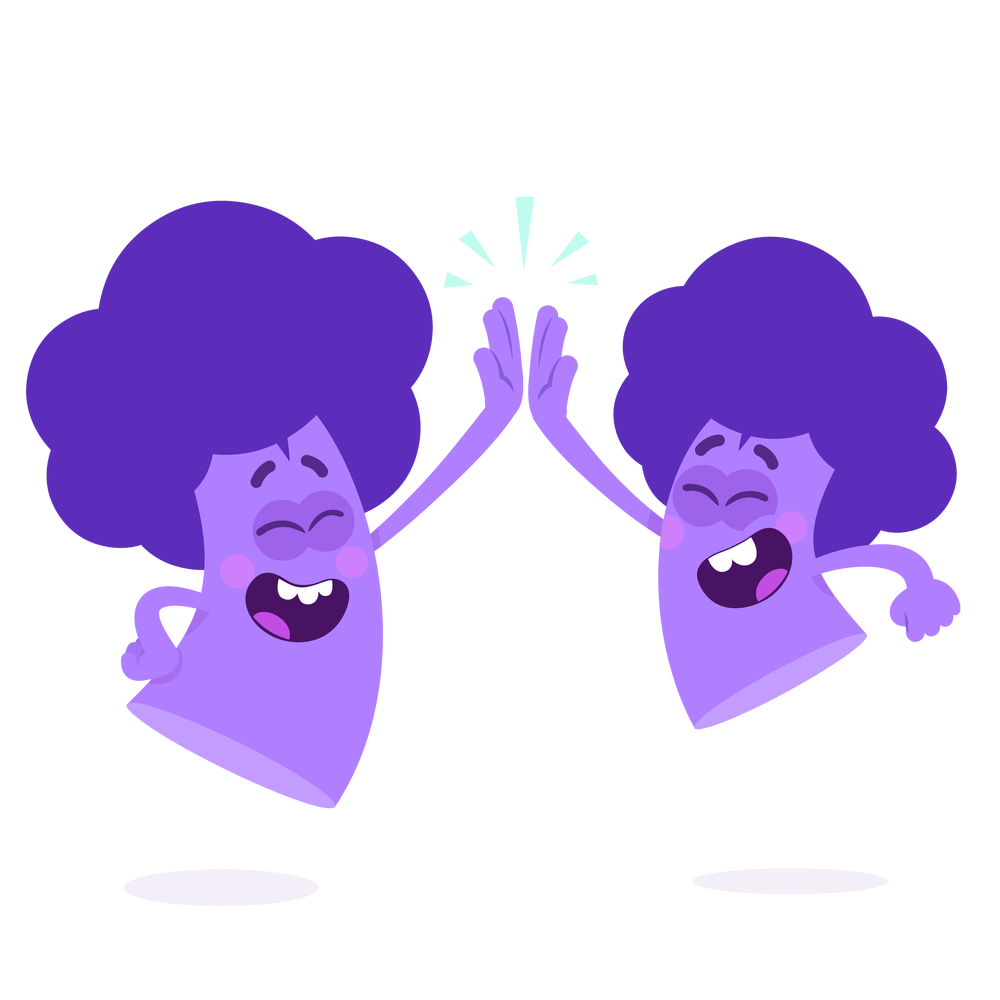 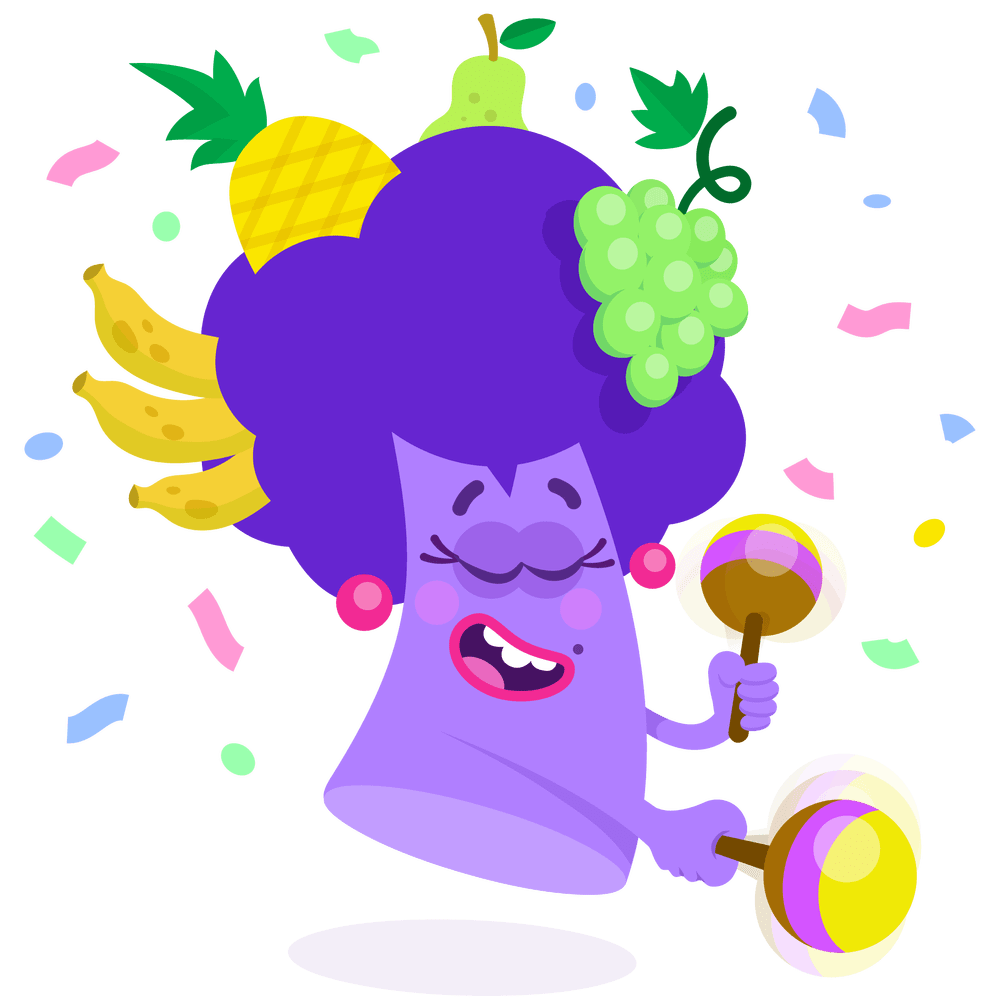 Welkom Terug
Periode 3 – lesweek 1
Voor vandaag:
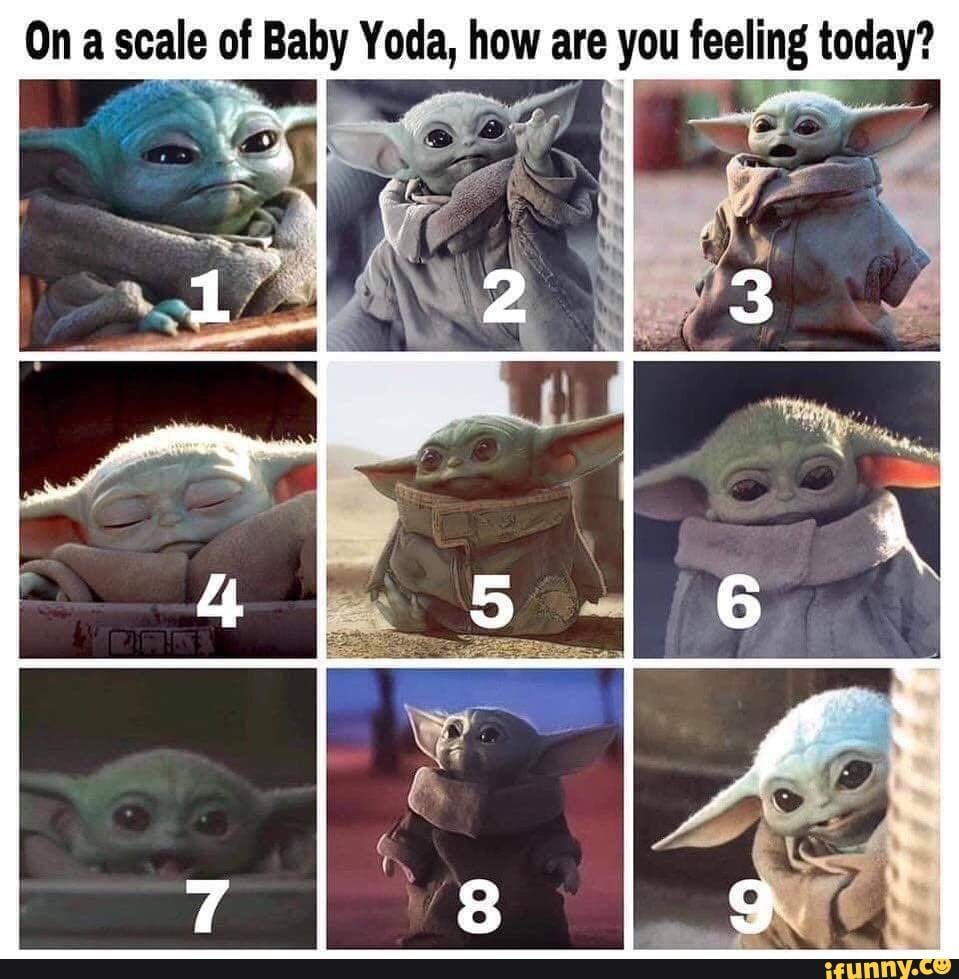 Hoe zit je erbij?
De eerste indruk van je BPV
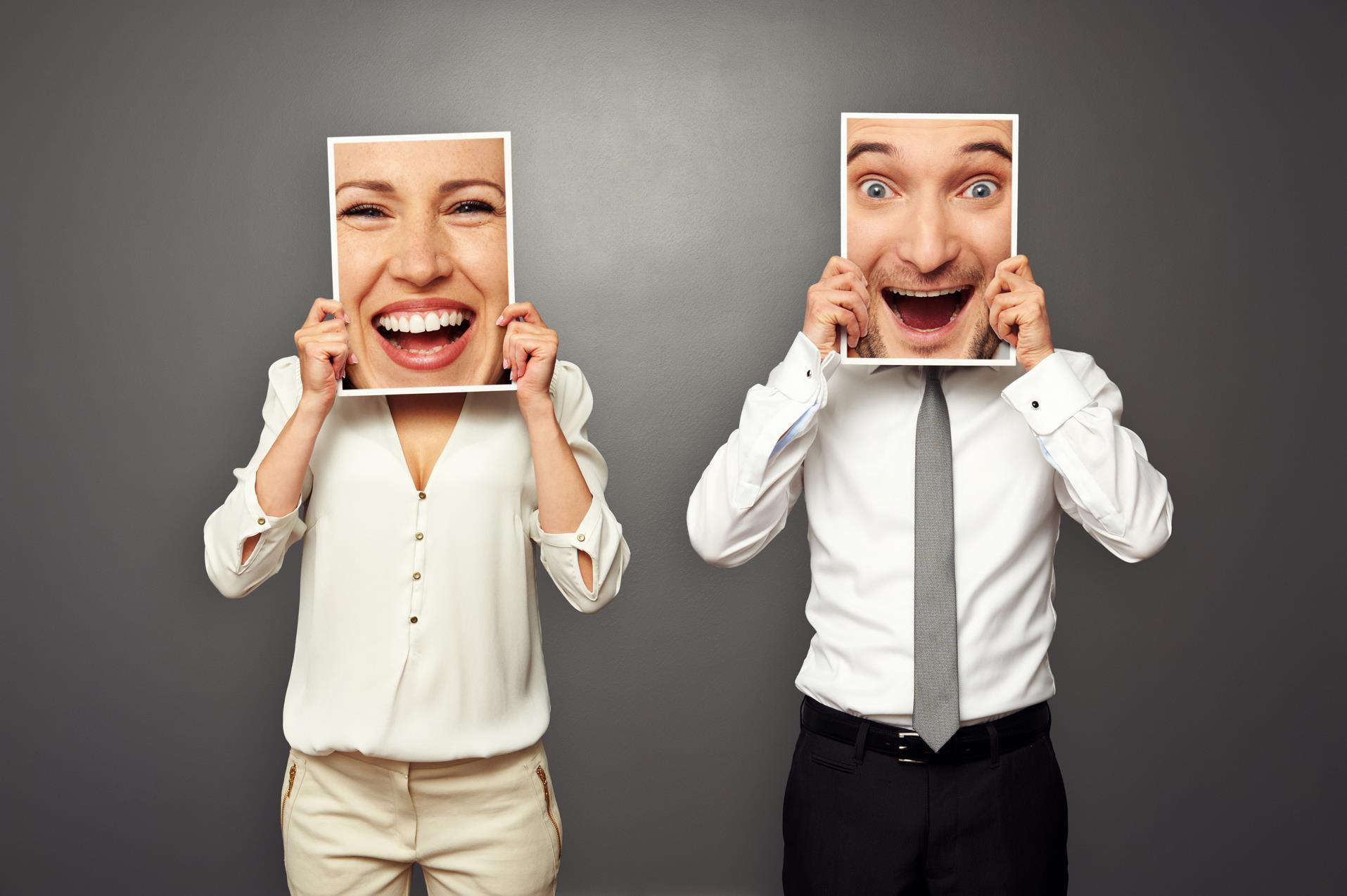  Zie vragen in Simulise. Vul deze voor jezelf in
Daarna maak je drietallen;
Bespreek de genoteerde cijfers en opvallende antwoorden (eventueel ook met je BPV-begeleider)
We bespreken samen kort na.
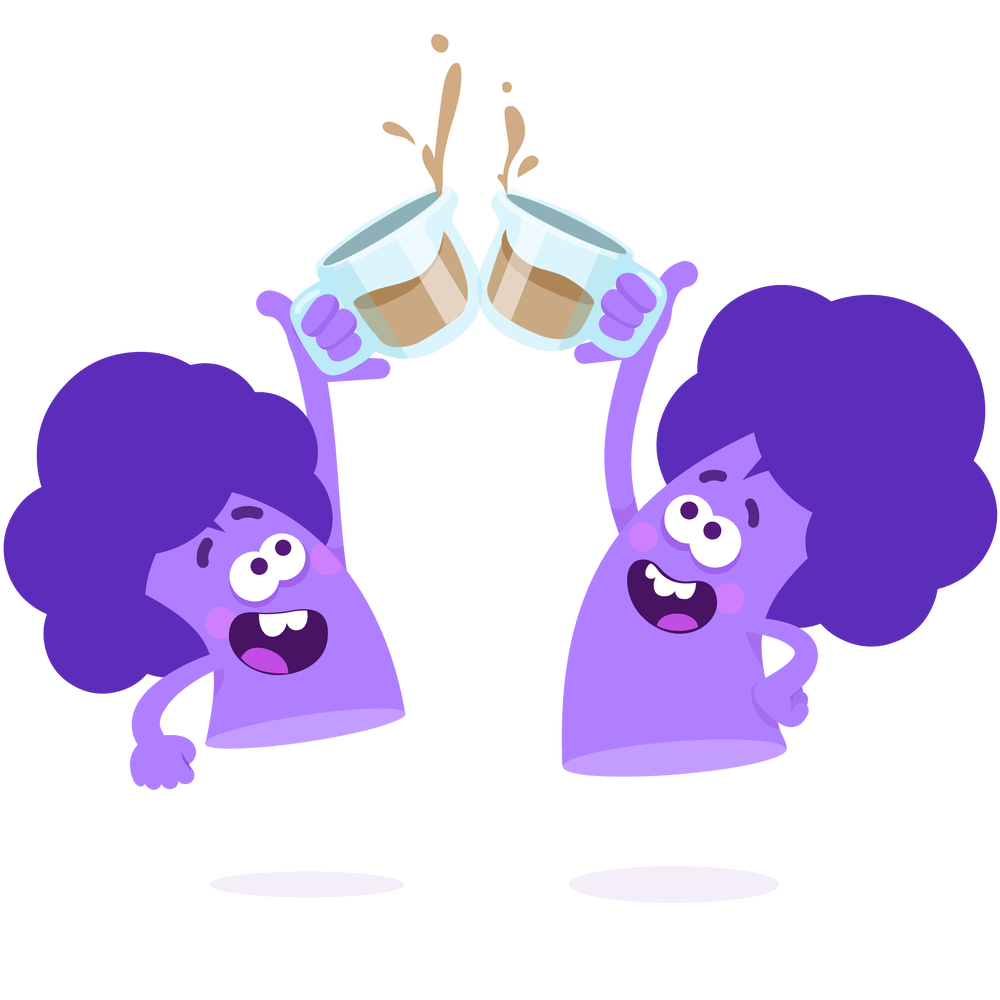 Hoe zat het ook alweer?
Start stage op maandag 22 februari 2021
Einde stage: vrijdag 23 april 2021
Duur van de stage: 9 weken
Totaal aantal uren: 312 uur (voor februari-instromers: 240 uur)
Uren per week: 40 uur, met uitzondering van weken waarin terugkomdag op maandag gepland is (dan volg je dus lessen op school/via Teams), dit is op:
-maandag 1 maart-maandag 15 maart-maandag 29 maart -maandag 19 april.
In de weken waarop je op maandag wel stage loopt, is er een online vragenuurtje, dit start telkens om 10:00 uur
Belangrijke data
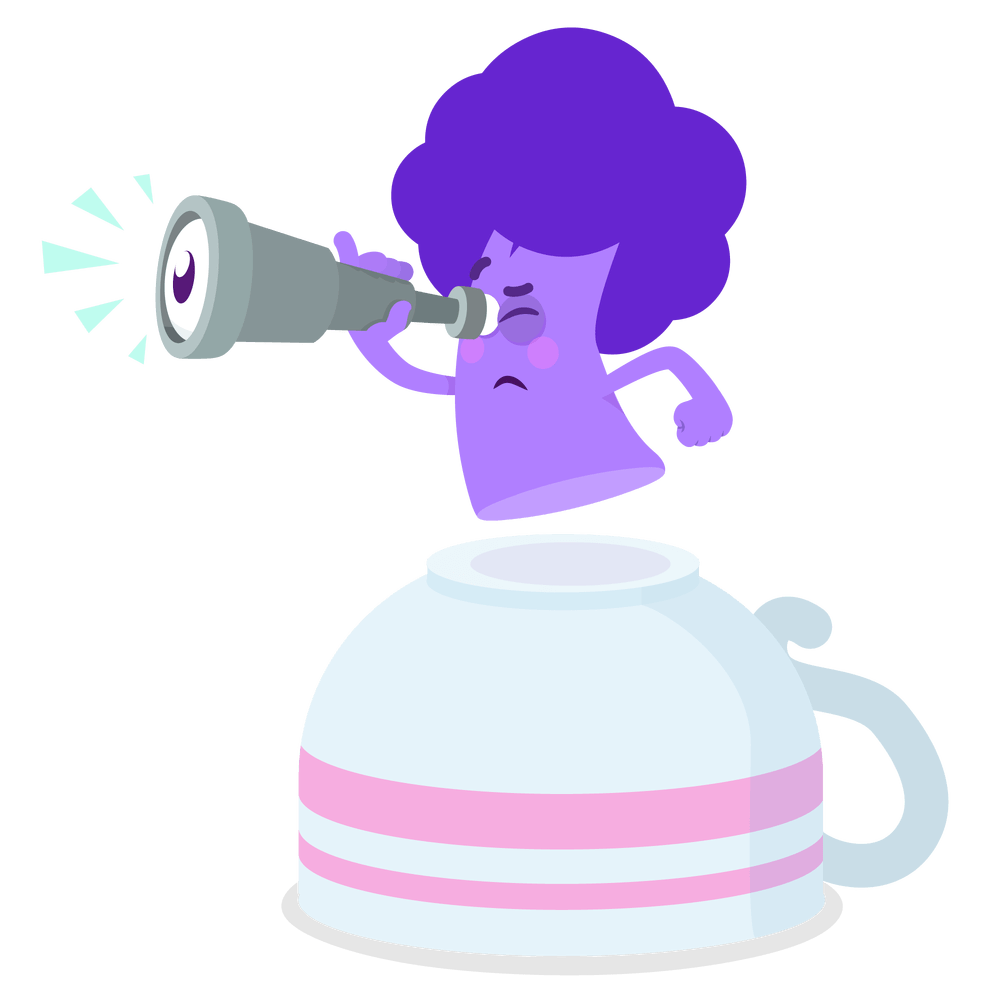 1 maart - herkansing deadline portfolio periode 2 – vandaag dus 
15 maart - herkansing IBS-toets periode 2

19 april  - deadline portfolio periode 3
Periode 3 – Stage assessment
Pitch van 3 minuten waarin je je bedrijf presenteert met behulp van een infographic. 
Deze infographic (ook wel factsheet genoemd) is een product van LA3. 
Naar aanleiding van je pitch worden er vragen gesteld over je pitch en over je stage. 
Stage assessment vindt plaats in periode 4, na de stage.
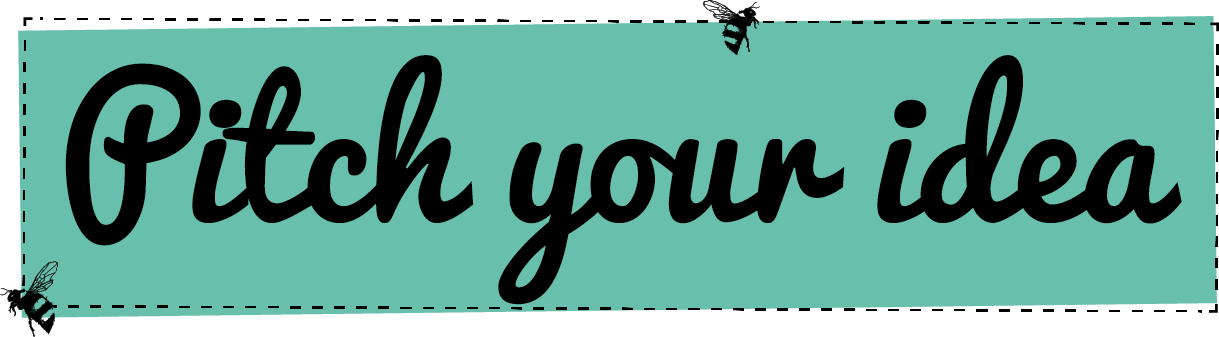 Toelating assessment
Leerarrangementen 
Alle LA’s zijn verplicht, voor deze periode zijn dat:  
LA 1 Leerdoelen voor je stage
LA 2 Ken je werkplek + eigen werk
LA 3 Bedrijfspresentatie

Zorg dat de LA’s uiterlijk voor de portfolio deadline zijn ingeleverd in Teams. De portfolio deadline is 19 april 2021.
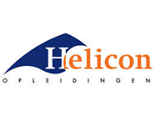 2021_ST_1_Leerdoelen voor je stage
Leerdoel Leerdoelen opstellen voor jezelf. 
SMART methode toepassen. 
Ondernemerscompetenties kennen.
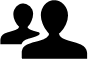 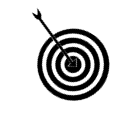 Samenwerken			
Dit product maak je alleen. 
Lever je product in via Teams
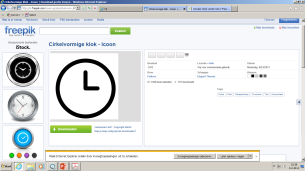 Bijeenkomsten en tijd 
Coachles leerdoelen stellen
Deadline product 12-02-2021
Leerproduct
 4 persoonlijke leerdoelen SMART uitgewerkt:
Twee leerdoelen zijn gericht op de competenties.
Twee leerdoelen zijn gericht op het functioneren binnen het bedrijf.
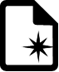 Bronnen
 Lijst met ondernemerscompetenties
 Informatie van het stagebedrijf 
https://managementmodellensite.nl/doelen-smart-formuleren-uitgebreide-toelichting/#.WiZyJEriZPY
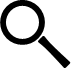 Leerpad                                                                                      
Bekijk de ondernemerscompetenties en ga na in welke je al goed bent en in welke je jezelf nog wilt ontwikkelen. 
Zoek uit welke werkzaamheden je in het bedrijf kunt verrichten en waar je meer over zou willen leren. 
Zoek op waar SMART doelen voor staan en hoe je een SMART doel opstelt. 
Formuleer 2 leerdoelen die gaan over het ontwikkelen van de ondernemerscompetenties. 
Formuleer 2 leerdoelen die gericht zijn op je werkzaamheden binnen je stage. 
Schrijf bij elk leerdoel een klein stappenplan hoe je je leerdoel gaat bereiken met acties die je kan ondernemen.
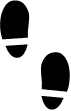 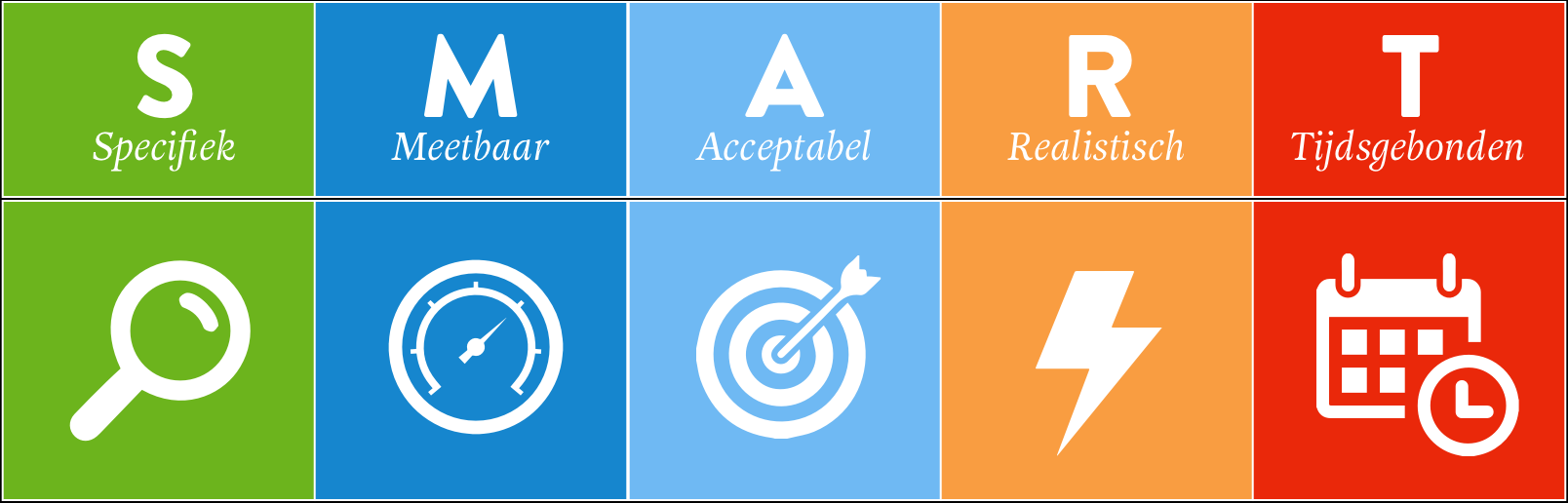 Wat wil je leren? Wat ga je doen om dat te leren?
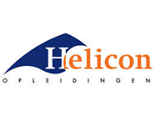 2021_ST_2 Ken je werkplek en je eigen werk
Leerdoel Inzicht krijgen in de opbouw en werkzaamheden van het bedrijf. 
Je kent de ondernemerscompetenties. 
Je kan de juiste ondernemerscompetenties aan je taken koppelen.
Samenwerken			
Dit product maak je alleen. 
Lever je product in via Teams
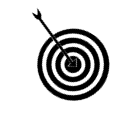 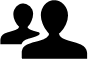 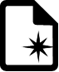 Leerproduct
Dit leerproduct is opgedeeld in 2 onderdelen. 
1. Een beschrijving van je bedrijf met de volgende onderdelen: 
De ondernemingsvorm
De producten/diensten die het bedrijf aanbiedt
Het ontstaan van het bedrijf 
Een organogram
De functies in het bedrijf 
2. Overzicht van jouw werkzaamheden. Je beschrijft 4 verschillende taken op je stage en daarbij de bijbehorende ondernemerscompetenties. Deze taken worden weergegeven d.m.v. minimaal 4 foto’s van jou als je aan het werk bent.
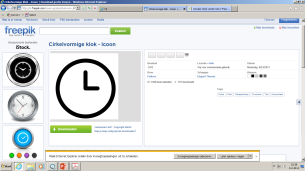 Bijeenkomsten en tijd 
Les over ondernemersvormen  
Deadline product 15-03-2021
Bronnen
 Lijst met ondernemerscompetenties
 Informatie van het stagebedrijf
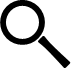 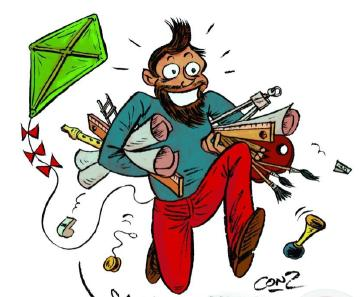 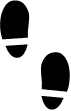 Leerpad                                                                                      
Ga met je stagebegeleider in gesprek over de opdracht en onderzoek de organisatie van je stagebedrijf. 
Beschrijf de verschillende onderdelen en voeg er eventueel afbeeldingen of schema’s aan toe. 
Laat iemand foto’s maken terwijl jij aan het werk bent.
Kies bij elke foto minimaal één ondernemerscompetentie. Het kunnen er ook meerdere zijn. 
Leg uit waarom deze ondernemerscompetentie bij je past. 
Beschrijf welke onderdelen je binnen deze competentie al goed doet en waar je nog beter in wilt worden.
Hoe ver ben jij ontwikkeld in de ondernemerscompetenties?
Aan de slag in groepjes
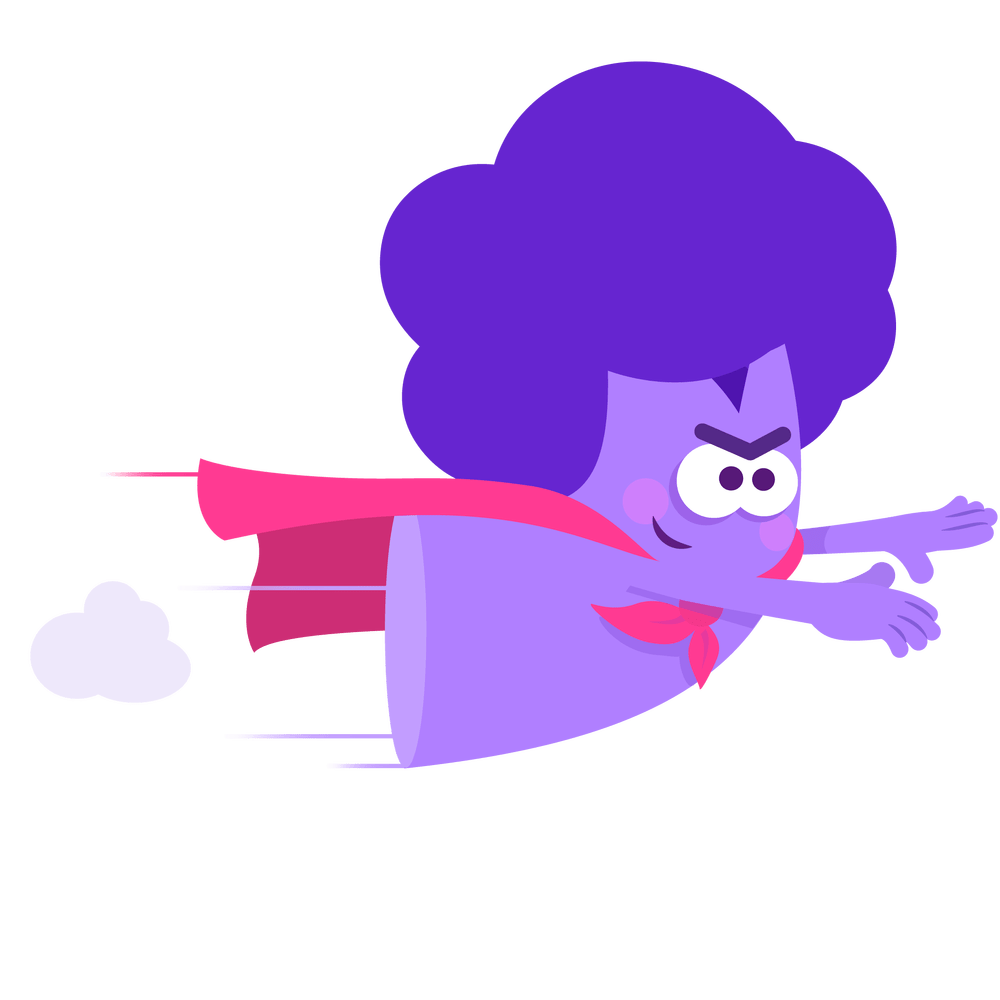 Groepjes maken van maximaal 4 personen
Gebruik de vragen van zojuist voor het geven van een korte presentatie over je stagebedrijf en jouw rol in het bedrijf 

Iedereen geeft feedback op elkaar 
Noteer de feedback die je zelf gekregen hebt 

Je mag ergens anders gaan zitten 
14:30 uur terug in het lokaal 